WOMEN  AND  DEMOCRACY  ASSOCIATION
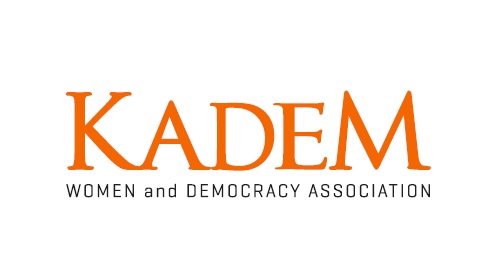 KADEM-A NEW APPROACH
WOMEN and DEMOCRACY ASSOCIATION (KADEM) is a non-governmental organization that has adopted the mission and vision of a general support of human rights, but in particular of the rights of women; in addition, KADEM supports the belief that men and women complement one another and that contrary to the monotype women conception of modernism, variation enriches women and democracy. 

KADEM maintains that men and women should have equal access to existing opportunities, and by aims to increase female representatives by supporting the principle of political, social and economic development. KADEM aims to develop a new and alternative discourse to support democratic reforms and increase women’s presence and status in politics, economy and society.
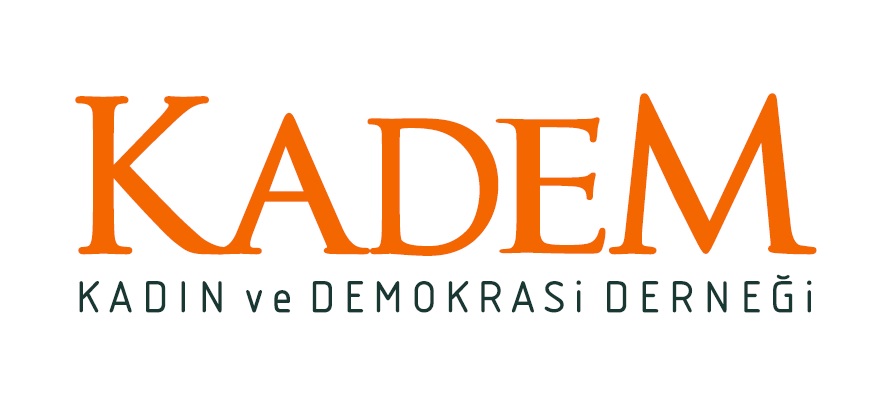 Mission  and  Vission
MISSION 

     Establishing a collective consciousness in society on women’s rights and equal opportunities for balancing the domestic and social roles of women;  contributing  to the development and strengthening of democracy, the rule of law, and respect to human rights and fundamental freedoms through protection of women’s rights .

VISION

     In line with our mission, establishing a think-tank composed of women with different areas of expertise, helping  women of Turkey to cooperate with women of the world while preserving their unique values.
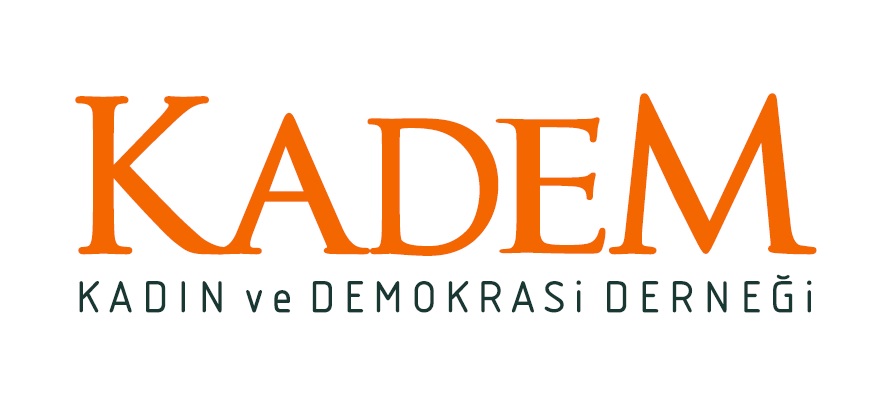 OUR COMMISSIONS
Academic Research and Development Commission
Media Commission
International Relations Commission
Education Commission
Youth Commission
Public Relations Commission
Law Commission
Business and Economy Commission
Culture and Arts Commission
Branches and Representatives Commission
Social Awareness and Campaigns Commission
KADEM / AREAS OF  ACTIVITY
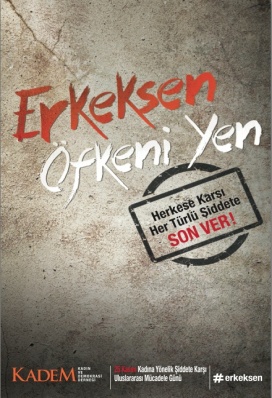 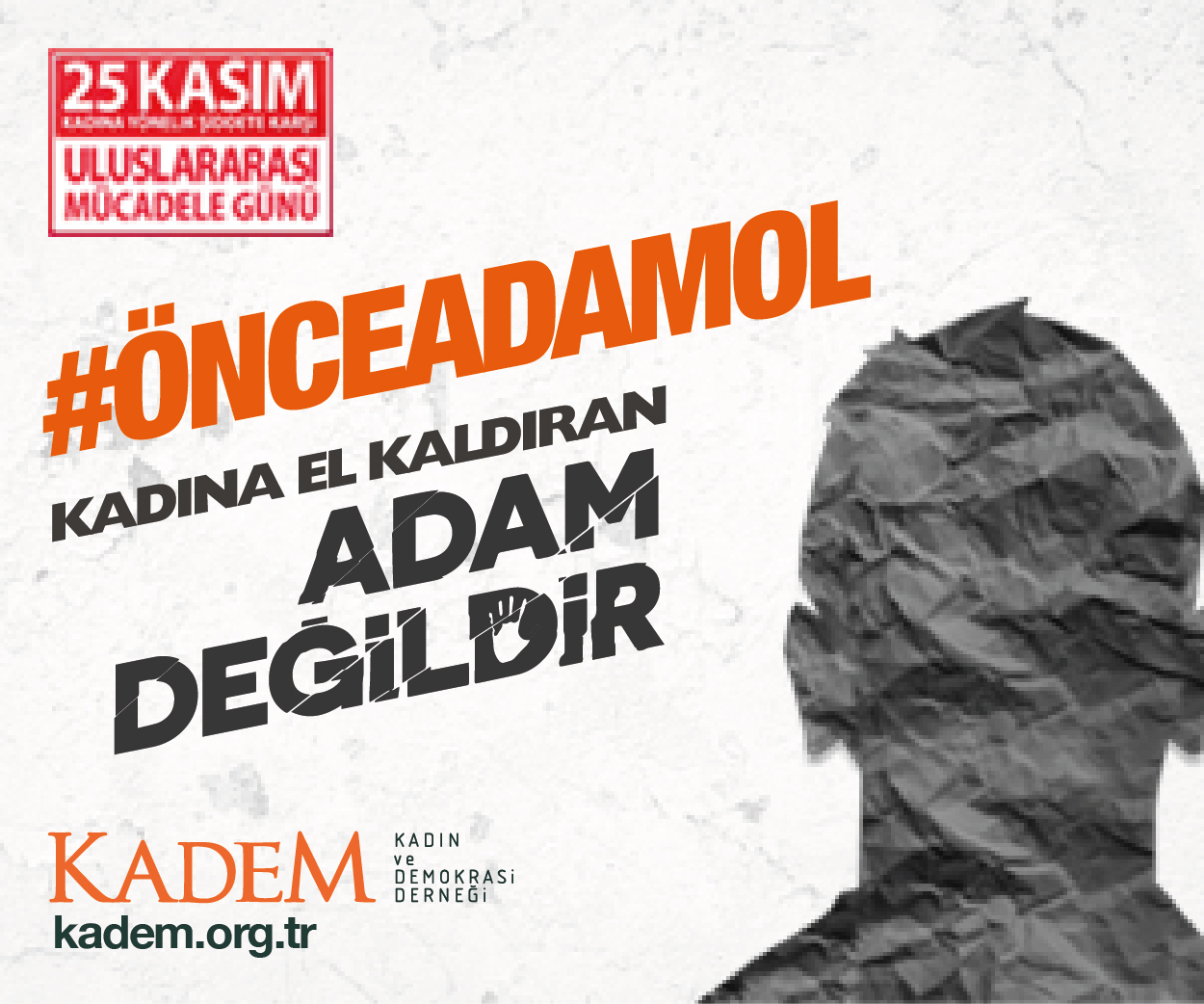 Legal Rights
Violence Against Women
Women and Democracy
Political Representation
Economic Opportunities
Women Studies
Gender Justice
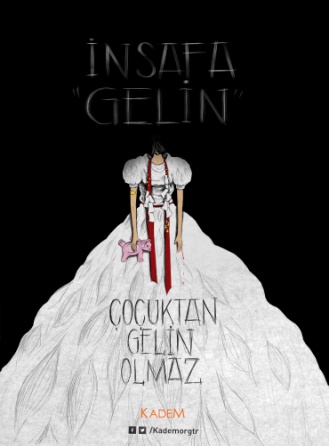 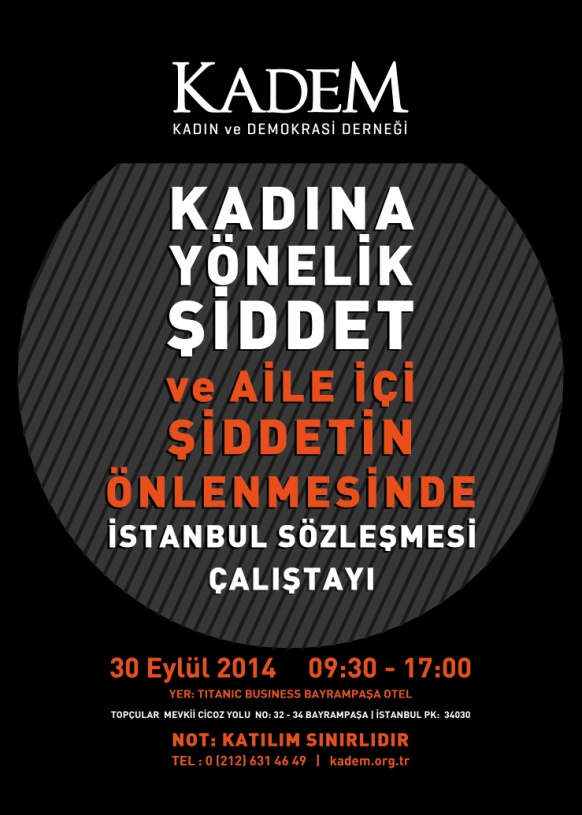 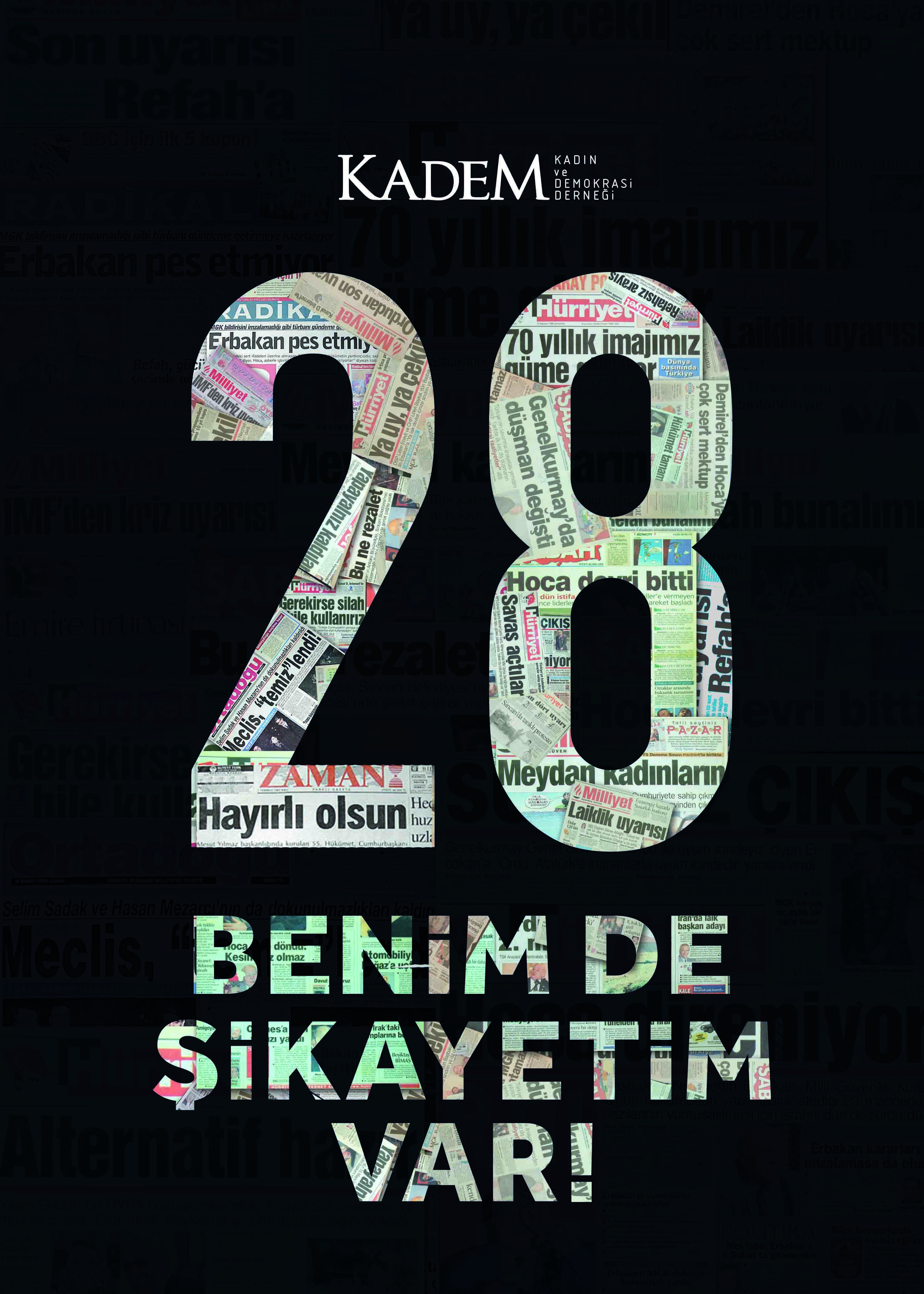 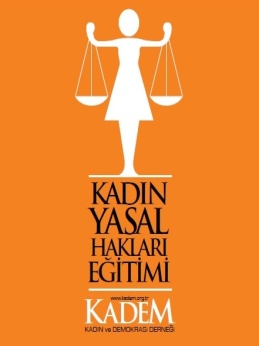 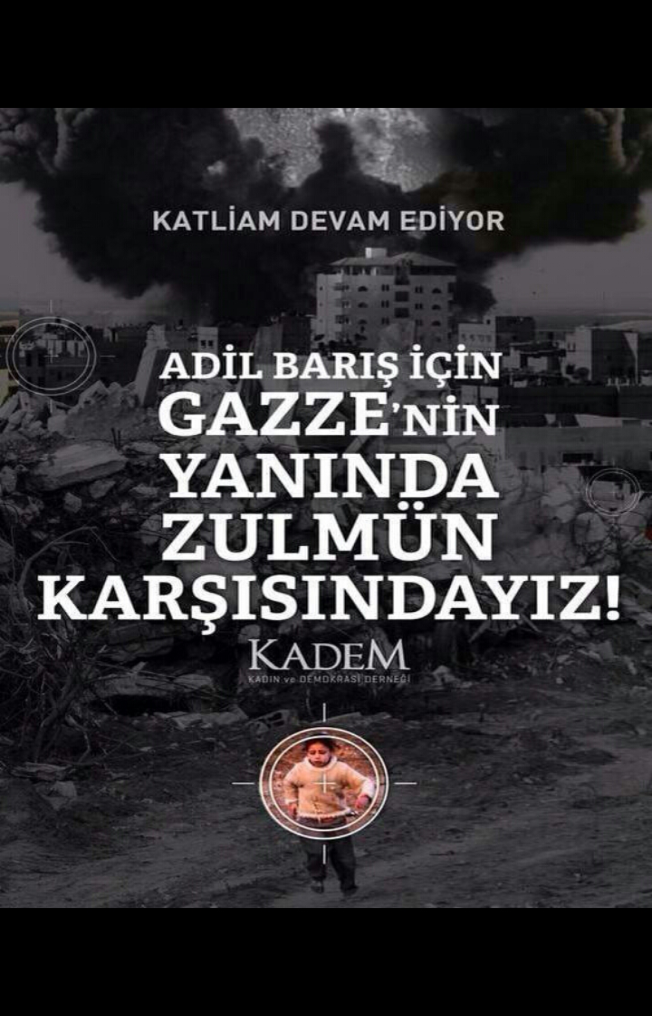 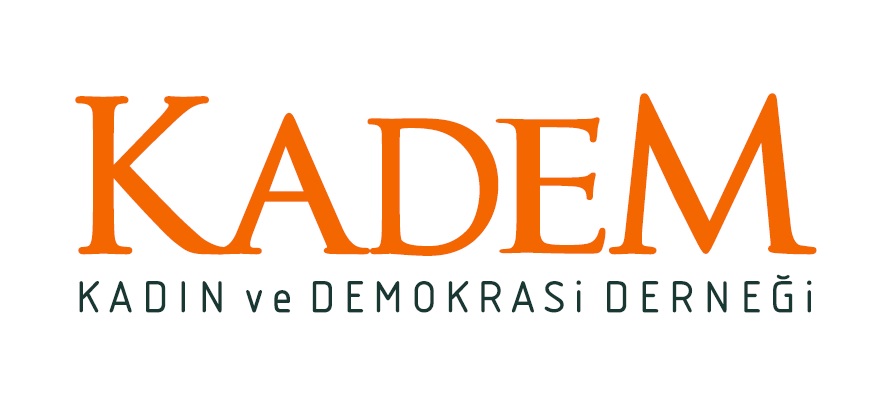 Economic Opportunities
Women’s participation in labor force, women’s economic level of develeopment and the promotion of women’s employement in working life are key factors in sustainable development. Education of women and women’s participation in labor force and their share of growth are of utmost importance in achieving development for all developing countries. 

Women and Economy Commission Workshop
Leonardo Da Vinci Vocational Training Seminar
The Sociao-Cultural, Economic and  Political  Situation of Women in Turkey Survey
Problems of Women in the Service Sector and Obstacles in their Promotion Research Project
Woman in Innovation Entrepreneurship Camping in collaboration with KADEM and TÜBİTAK-MARTEK
«Young Women Employement and Training For Future» Project 
W-20 Summit (KADEM is a committee member)
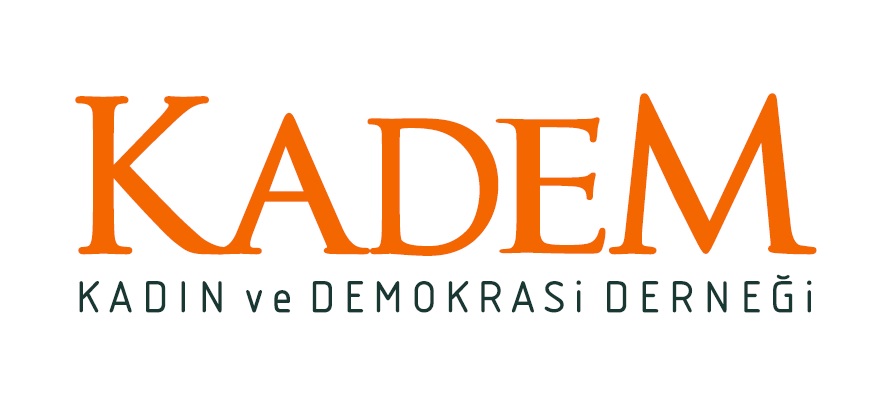 (KADEM) W20 and Grevio Memberships
GREVIO SELECTION COMMITTEE

Grevio is a control commission which is in charge of monitoring how alliance countries implement the obligations of Convention on Preventing and Combating Violence against Women and Domestic Violence (Istanbul Convention). KADEM becomes the member of Grevio selection committee to choose the Grevio candidate to represent Turkey. 

WOMEN-20 COMMİTTEE  

W-20 has been established as a part of G-20 which was held for the first time in Turkey on November 15, 2015. KADEM is a committe member of W-20. W20 is an engagement group fully committed to achieve a gender inclusive global economic growth in the G20 countries through the economic empowerment of women by eliminating injustice, inequality and wage gap between women and men based on gender in labor force. W20 is an engagement group fully committed to achieve a gender inclusive global economic growth in the G20 countries.
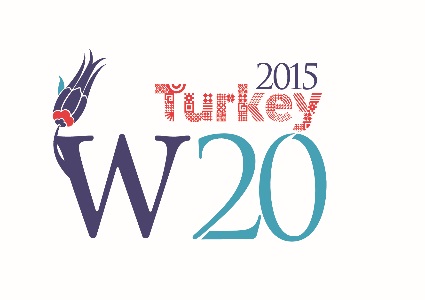 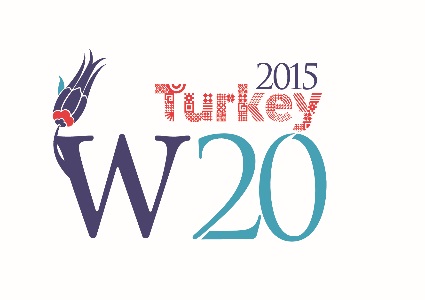 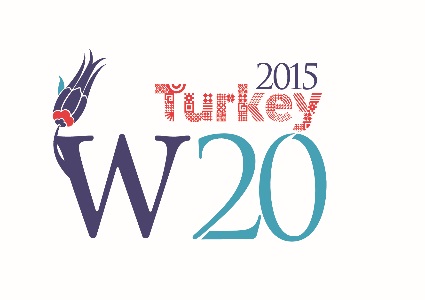 WOMEN-20 SUMMIT
W20 which is one of the groups of G20 has been carried out for the first time in Turkey with participation of the President of Turkish Republic on 16-17 October. Delegates from G20 countries, businessmen, non-governmental organizations and various academicians have participated in the summit. 
KADEM is the committee member of W20.
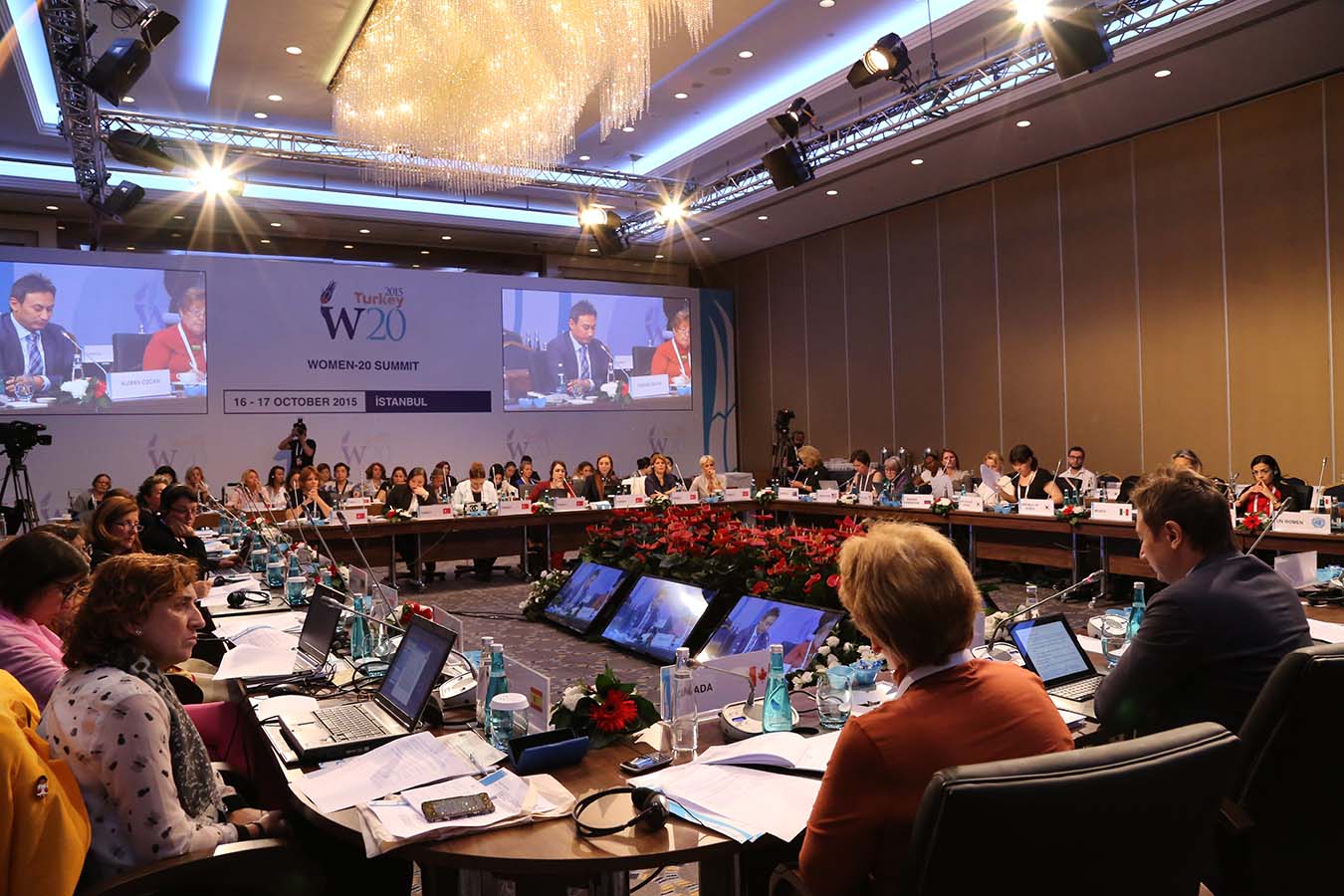 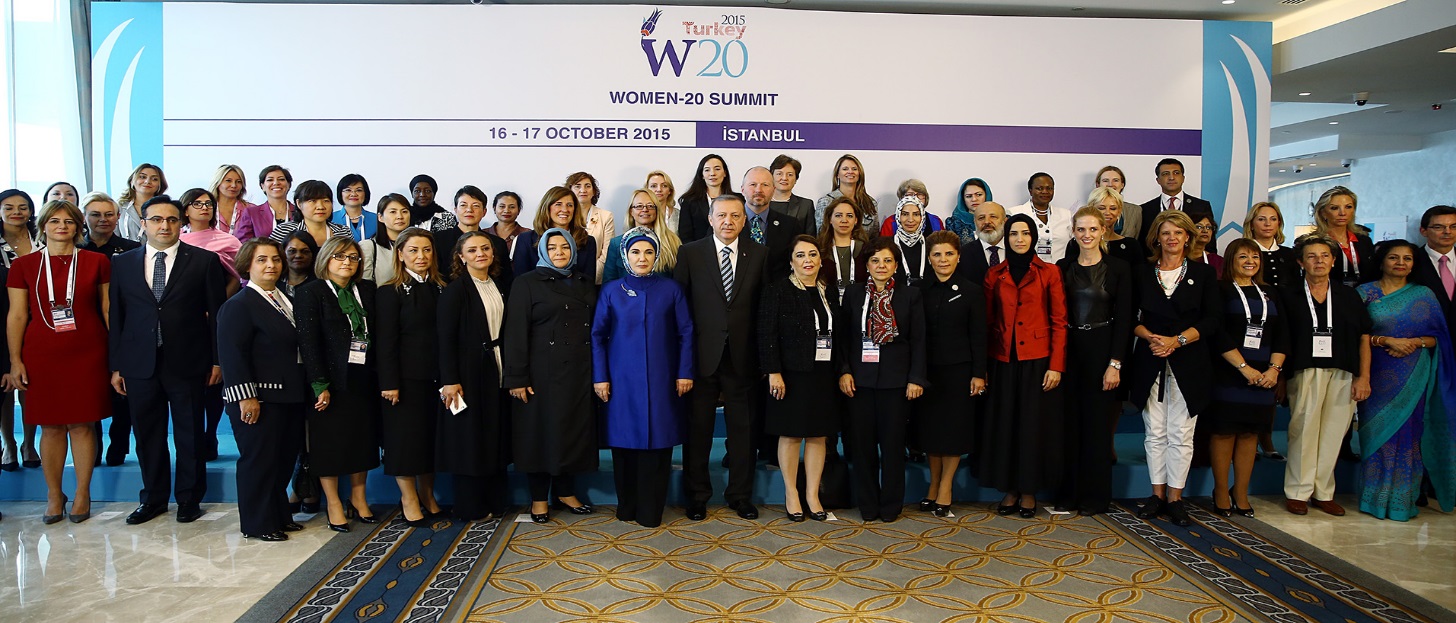 SOCİAL RESPONSIBILITY PROJECTSWomen in Innovation – Entrepreneurhip Project
Woman in Innovation – Entrepreneurship Project

Women in Innovation – Entrepreneurship Project, aims to help women to transform their ideas in technology  and innovation into business plans and to become entrepreneurs with these ideas. 30 short listed of 400 applicants were elected to participate into the Project and 21 mentors with different areas of expertise have trained the participants and finally elected 10 successful projects which were introduced to angel investors from different sectors who could invest in business plans of the owners of the projects.
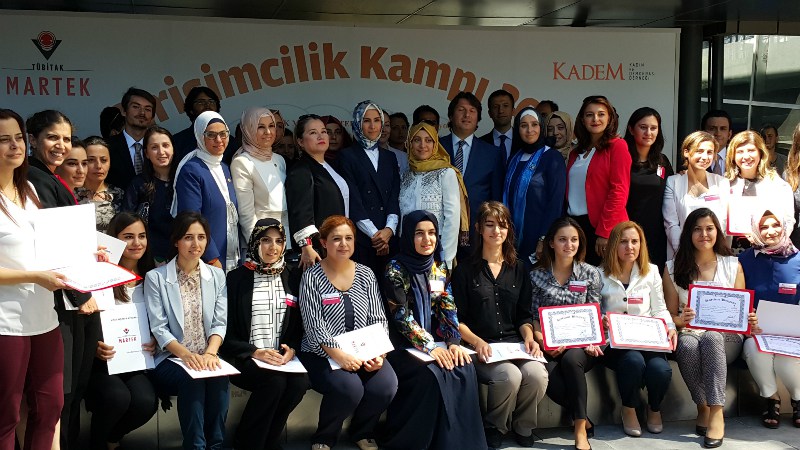 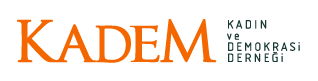 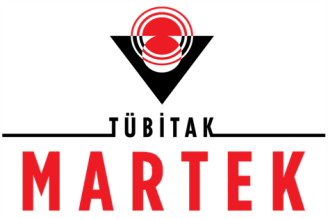 SOCİAL RESPONSIBILITY PROJECTSYoung Women Employement and Training For Future
Young Women Employement and Training For Future Project

KADEM initiated Young Women Employement and Training For Future Project for giving vocational training to the girls between the ages of 17-18 who are staying at foundling hospitals to be prepared for the future. In the long term, the girls are provided counselling, mentoring and information on experience sharing, live coaching and role modelling. The Project gathers the innovative and successful women from the business life and KADEM Economy commission.
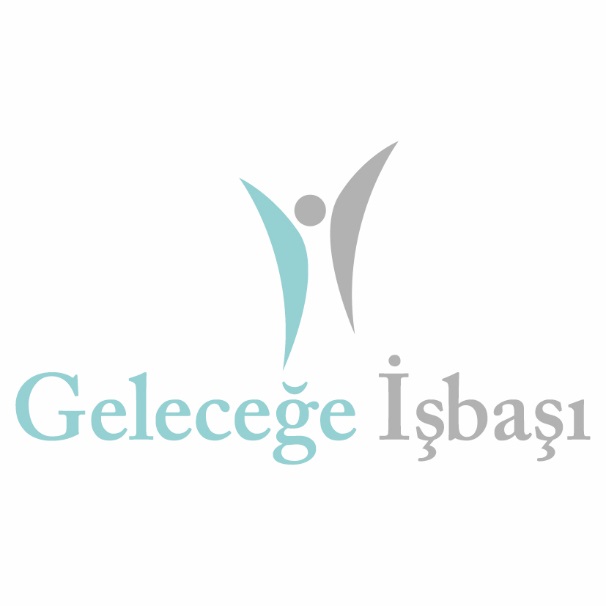 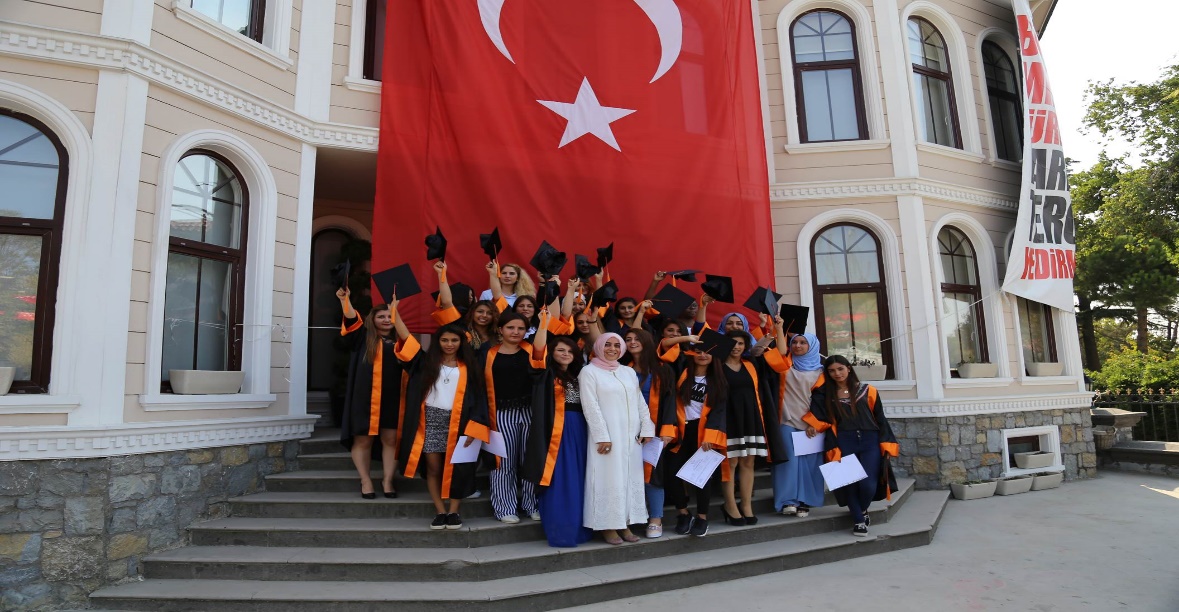 International Recognition of Women Refugees
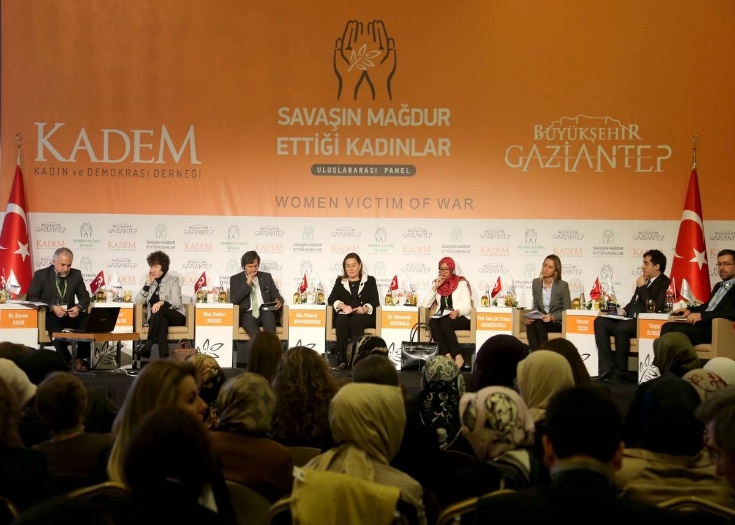 International “Women Victims of War” Panel 
Organized in 2014 in Gaziantep to discuss problems of women in conflict zones.  KADEM organized a camp visit to Nizip Container and Tent City where asylum seekers escaping from the Civil War in Syria live.
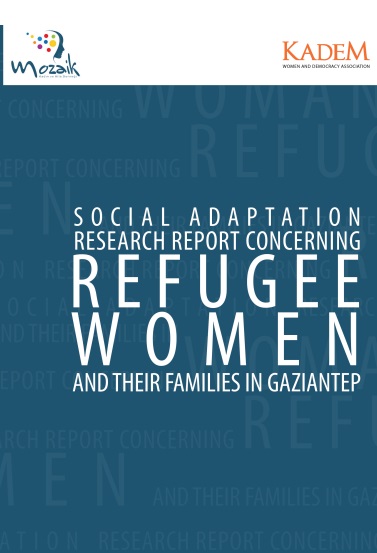 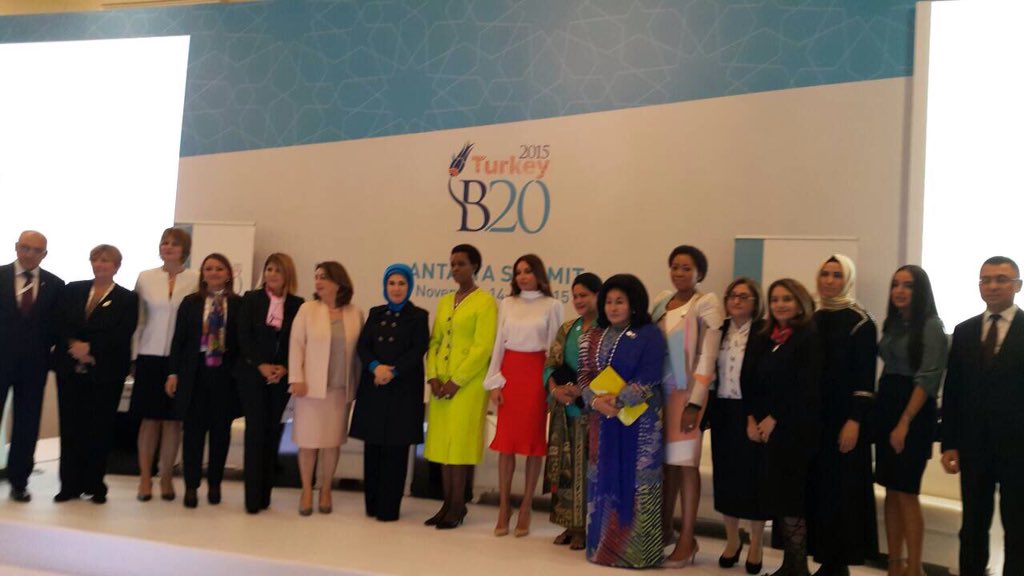 Social Adaptation Research Report Concerning Refugee Women And Their Families in   Gaziantep
This study aims revealing the demographic, social and economic conditions of Syrian asylum seekers living in Gaziantep, and offering solution recommendations for current and possible problems
Refugee Women Panel at B20-W20 Joint Session under G20
KADEM organized Refugee Women Panel at B20&W20 joint session at G20 Summit in order to draw attention to “Refugee” problem and to invite G20 countries to take the action in solving this problem.
Gender Justice
We focus on gender justice as a holistic concept comprising equal rights and access to opportunities but going beyond it to reflect a more just distribution of roles between men and women. It is important to avoid turning qualities and characters of women and men into a disadvantage, and instead create the right environment and provide the right opportunities for both to realize their full potential.

KADEM organizes summits, academic congferences and issues an academic journal to support gender justice concept.


KADEM WOMEN’S RESEARCH JOURNAL     
       National juried biannual journal of women’s studies that includes women’s studies from diverse disciplines. It focuses on protection of women’s rights, enhancement of women’s socio-cultural, economic and political status.
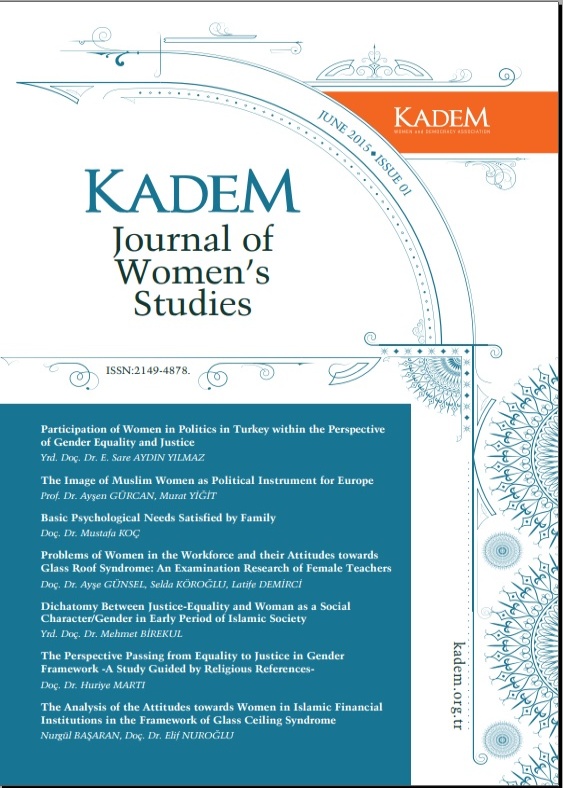 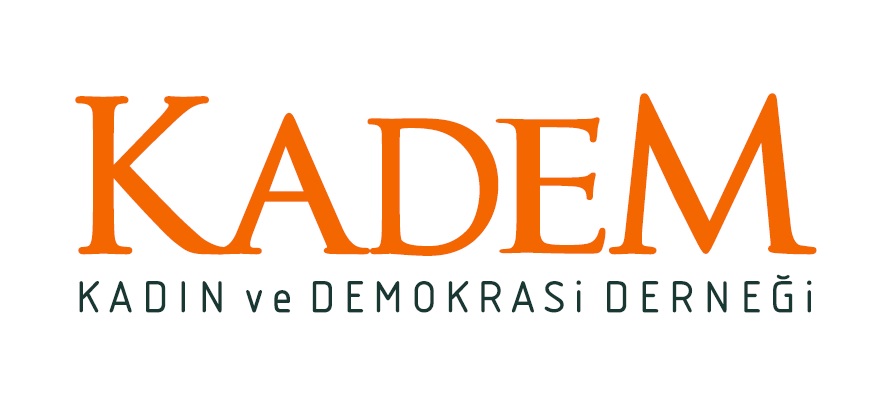 Gender Justice: Summits and Congresses
“The International Women and Justice Summit” 
Organized in cooperation with the Family and Social Policies Ministry was held on 24-25 November 2014. It was committed to the elimination of gender-based discrimination in all its forms, and the establishment of a just and democratic order.
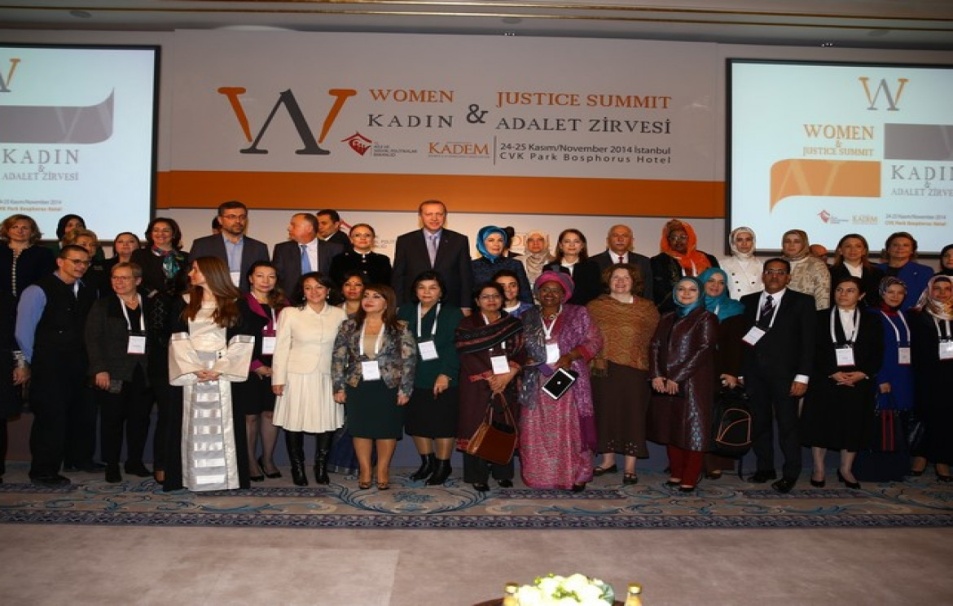 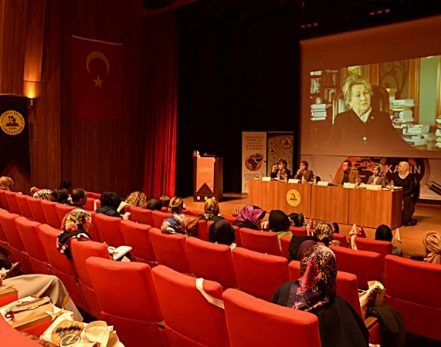 Gender Justice Congress 
Annually organized at the Internatinal Women’s Day on 8 March. It aims to academically discuss the framework of gender justice and gender equality, the used concepts in gender studies.
Women and Democracy Association
CONTACT :  
                    info@kadem.org.tr      
kademorgtr       
   KademOrgTr
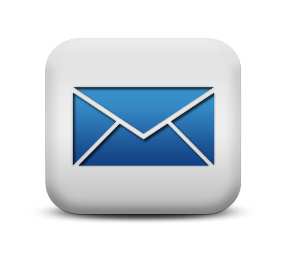 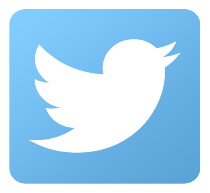 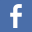 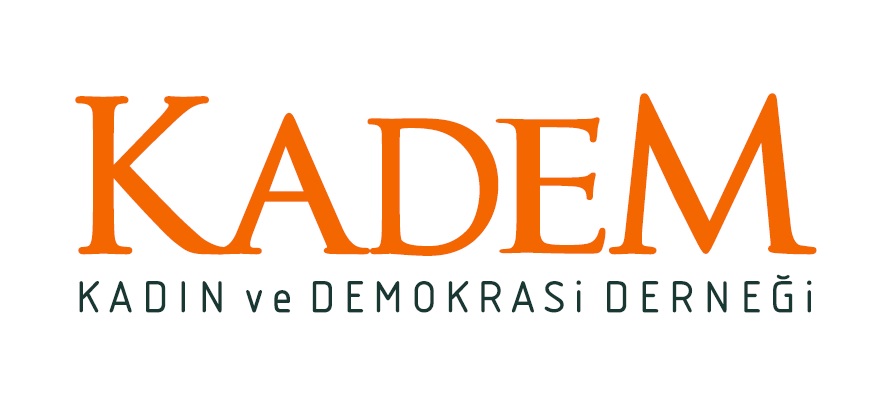